Leveraging Big Data:  Lecture 11
http://www.cohenwang.com/edith/bigdataclass2013
Instructors:
Edith Cohen
Amos Fiat
Haim Kaplan
Tova Milo
Today’s topics
Graph datasets
Mining graphs:  which properties we look at and why
Challenges with massive graphs
Some techniques/algorithms for very large graphs:
Min-Hash sketches of reachability sets
All-Distances sketches
Graph Datasets:Represent relations between “things”
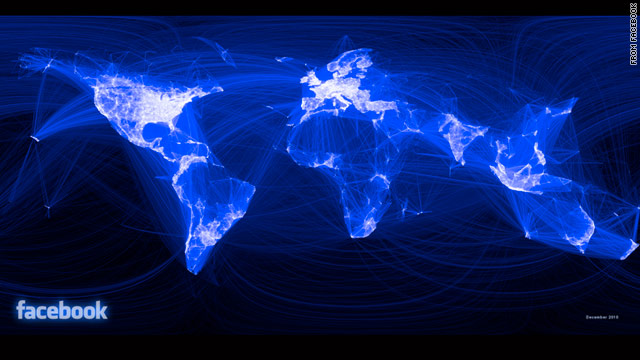 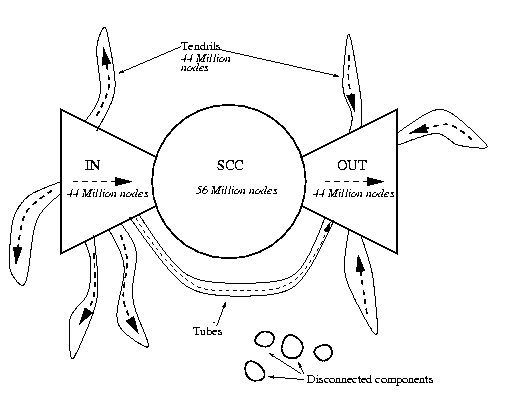 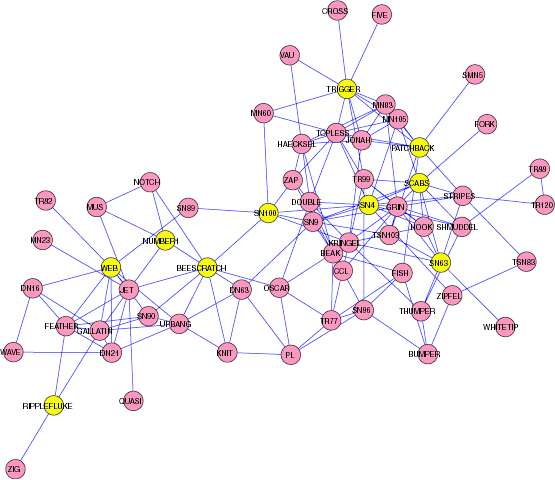 Bowtie structure of the Web Broder et. al. 2001
Dolphin interactions
Graph Datasets
Hyperlinks (the Web)
Social graphs (Facebook, Twitter, LinkedIn,…)
Email logs, phone call logs , messages
Commerce transactions (Amazon purchases)
Road networks
Communication networks
Protein interactions
…
Properties
Directed/Undirected
Snapshot or with time dimension (dynamic)
One or more types of entities (people, pages, products)
Meta data associated with nodes
Some graphs are really large: billions of edges for Facebook and Twitter graphs
Mining the link structure: Node/Network-level properties
Connected/Strongly connected components
Diameter (longest shortest s-t path)
Effective diameter (90% percentile of pairwise distance)
Distance distribution (number of pairs within each distance)  
Degree distribution
Clustering coefficient: Ratio of the number of closed triangles to open triangles.
Diameter
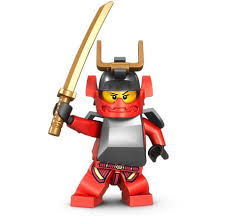 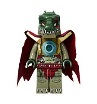 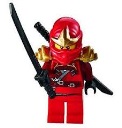 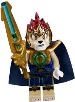 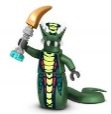 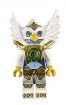 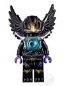 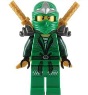 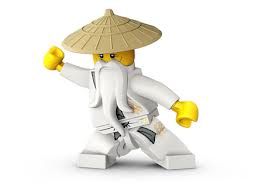 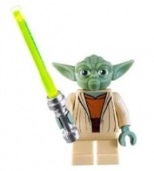 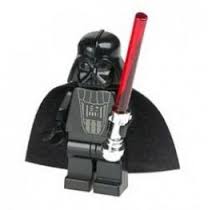 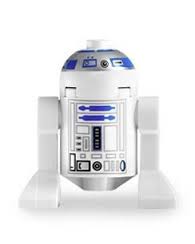 Diameter is 3
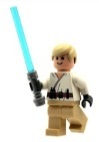 Distance distribution of
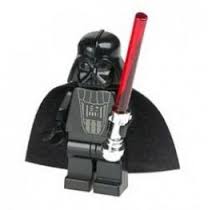 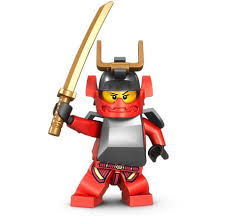 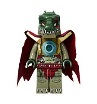 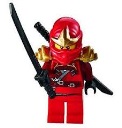 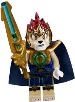 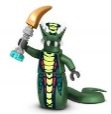 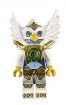 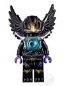 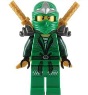 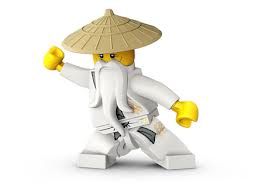 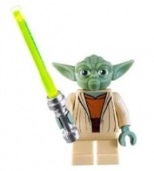 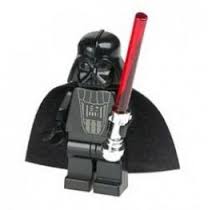 Distance 1:  5
Distance 2: 5
Distance 3: 1
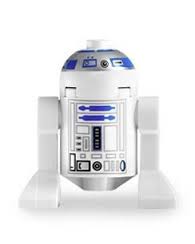 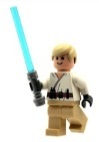 Triangles
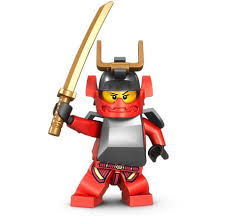 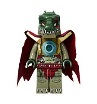 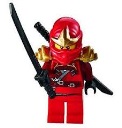 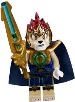 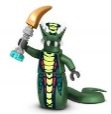 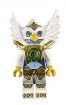 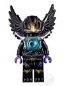 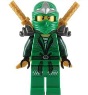 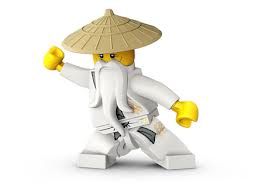 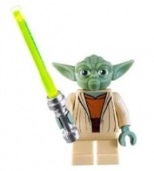 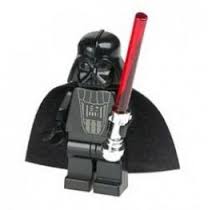 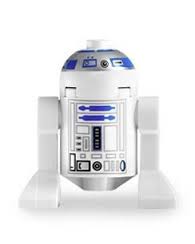 Open triangle
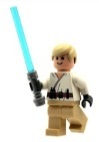 Triangles
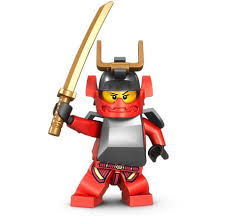 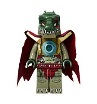 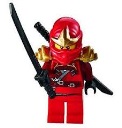 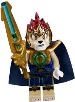 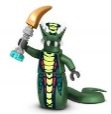 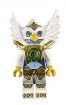 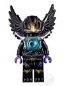 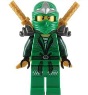 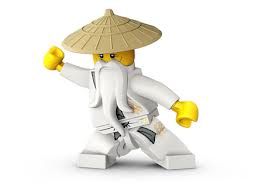 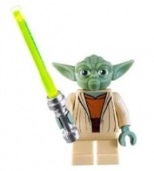 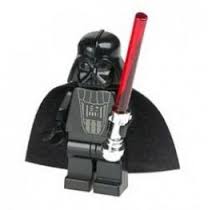 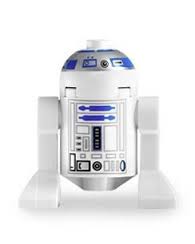 closed triangle
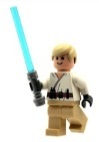 Triangles
Social graphs have many more closed triangle than random graphs
“Communities” have more closed triangles
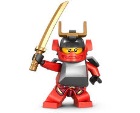 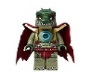 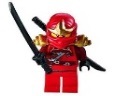 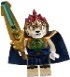 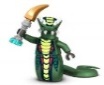 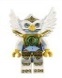 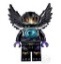 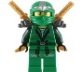 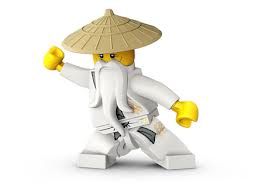 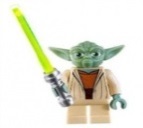 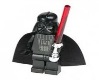 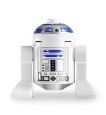 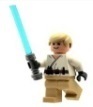 …Mining the link structure
Centrality  (who are the most important nodes?)
Similarity of nodes (link prediction, targeted ads, friend/product recommendations, Meta-Data completion)
Communities: set of nodes that are more tightly related to each other than to others
“cover:”  set of nodes with good coverage (facility location,  influence maximization)
Communities Example (overlapping)
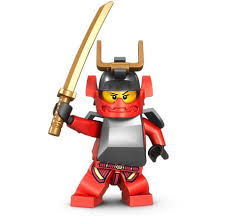 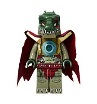 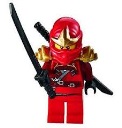 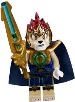 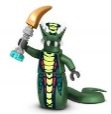 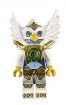 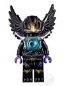 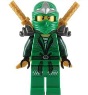 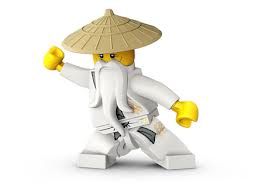 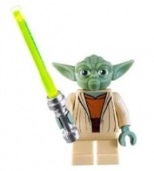 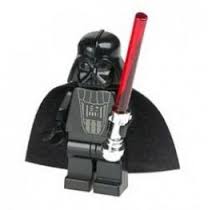 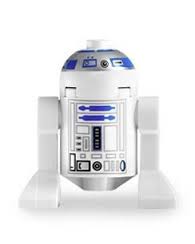 Star Wars
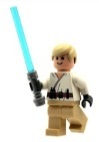 Communities Example (overlapping)
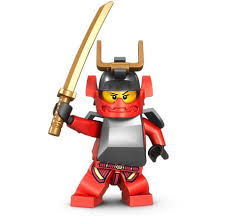 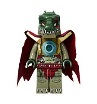 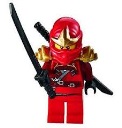 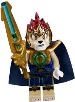 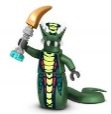 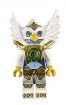 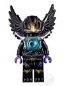 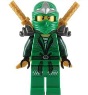 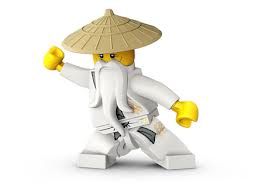 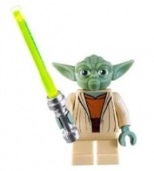 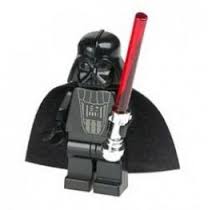 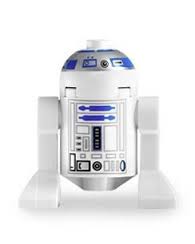 Ninjago
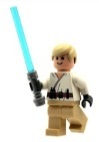 Communities Example (overlapping)
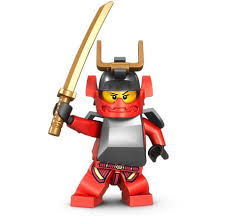 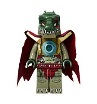 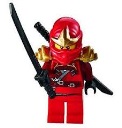 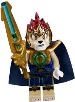 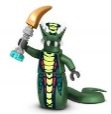 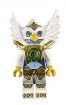 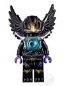 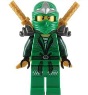 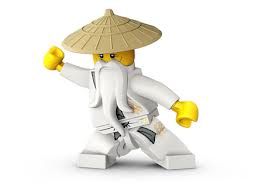 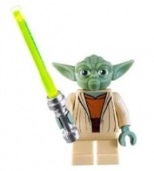 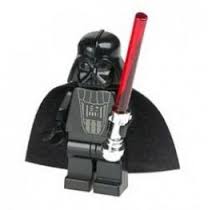 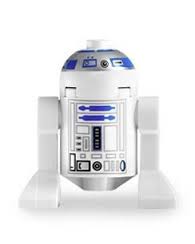 Bad Guys
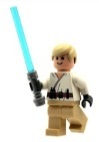 Communities Example (overlapping)
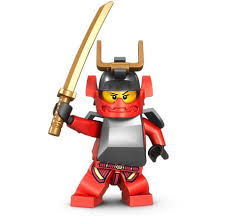 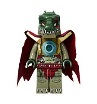 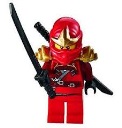 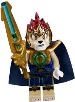 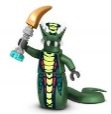 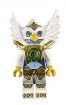 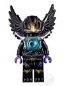 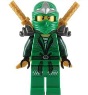 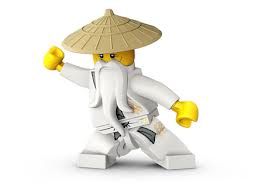 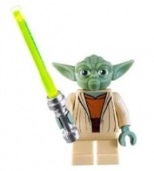 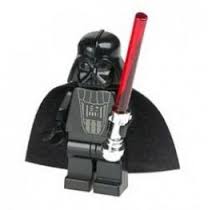 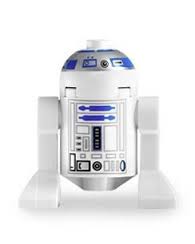 Good Guys
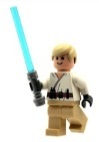 Also a good “cover”
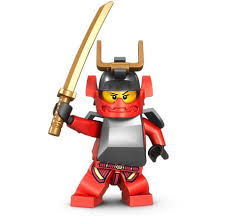 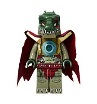 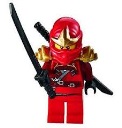 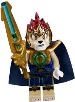 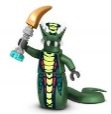 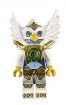 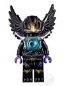 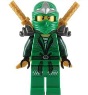 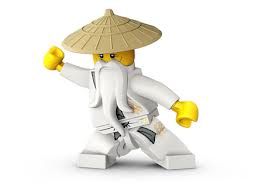 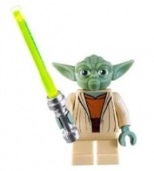 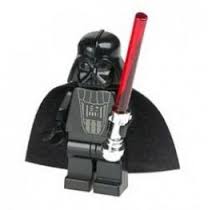 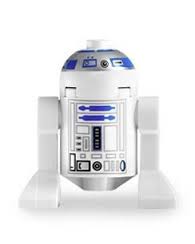 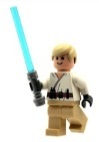 Centrality
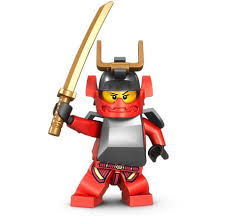 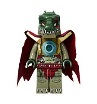 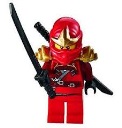 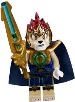 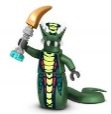 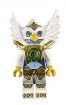 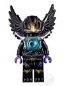 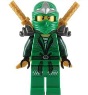 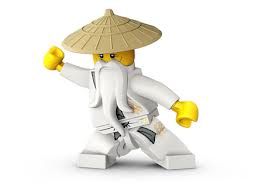 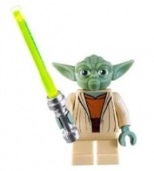 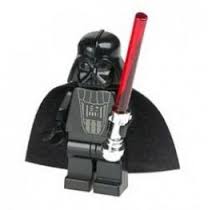 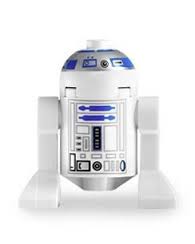 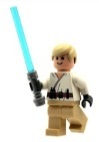 Central Guys
Centrality
Which are the most important nodes ?  
…  answer depends on what we want to capture:
Degree (in/out): largest number of followers, friends.  Easy to compute locally.   Spammable.
Eigenvalue (PageRank):  Your importance/ reputation recursively depend on that of your friends
Betweenness:  Your value as a “hub” -- being on a shortest path between many pairs.
Closeness:  Centrally located, able to  quickly reach/infect many nodes.
[Speaker Notes: Monitin=Reputation]
Centrality
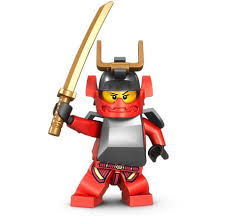 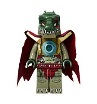 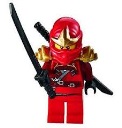 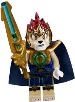 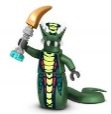 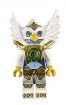 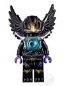 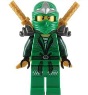 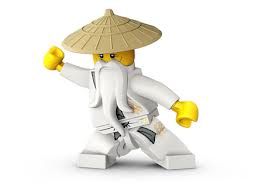 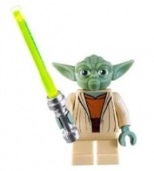 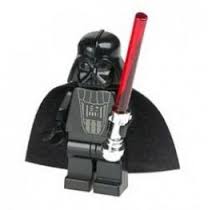 Central with respect to all measures
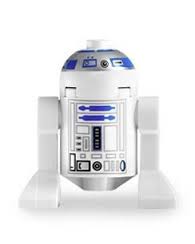 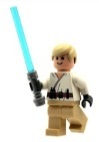 Computing on Very Large Graphs
Many applications, platforms, algorithms
Clusters (Map Reduce, Hadoop) when applicable
iGraph/Pregel better with edge traversals
(Semi-)streaming : pass(es), keep small info (per-node)
General algorithm design principles : 
settle for approximations
keep total computation/ communication/ storage  “linear” in the size of the data
Parallelize (minimize chains of dependencies)
Localize dependencies
Next: Node sketches(this lecture and the next one)
Min-Hash sketches of reachability sets
All-distances sketches (ADS) 
Connectivity sketches (Guha/McGregor)
Sketching:
Compute a sketch for each node, efficiently
From sketch(es) can estimate properties that are “harder”  to compute exactly
Review (lecture 2): Min Hash Sketches
Review: Min-Hash Sketches
Sketching Reachability Sets
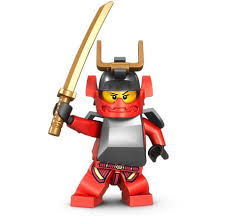 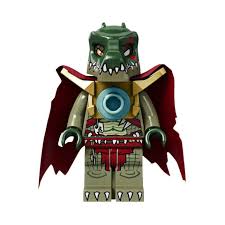 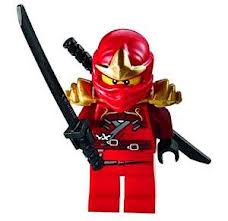 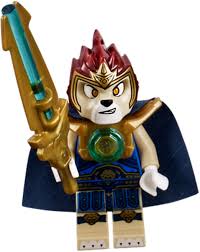 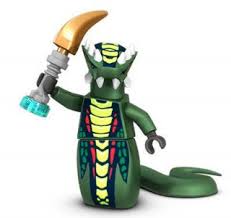 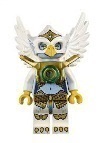 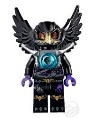 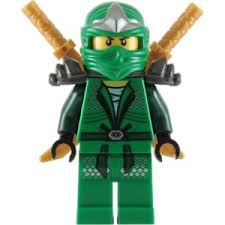 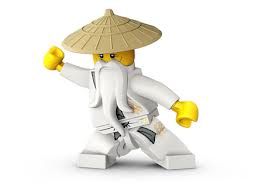 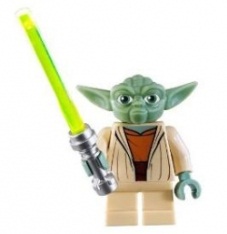 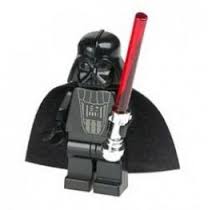 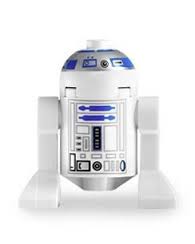 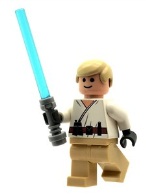 Reachability Set of
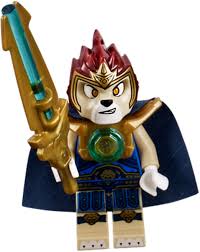 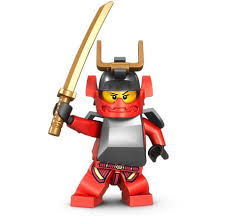 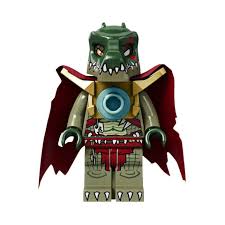 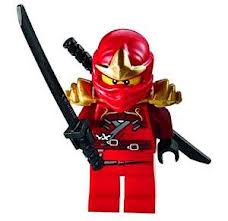 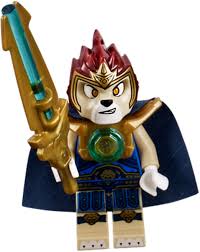 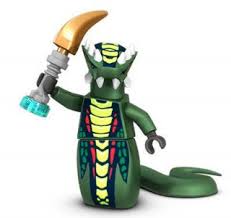 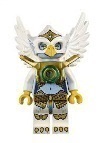 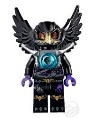 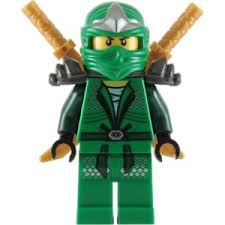 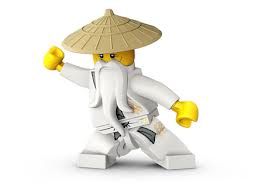 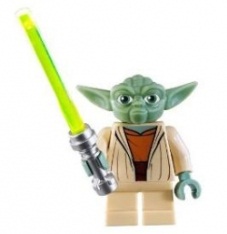 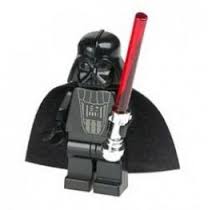 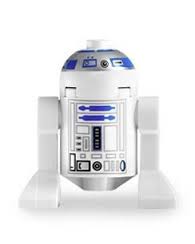 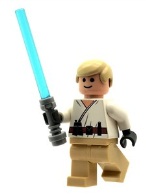 Size 4
Reachability Set of
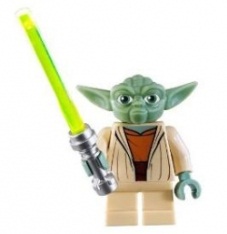 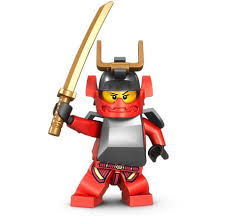 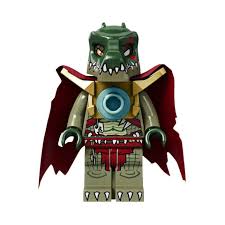 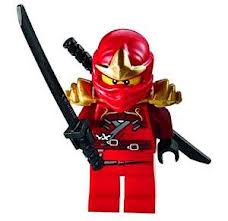 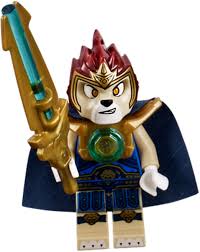 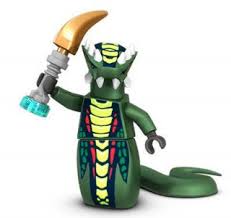 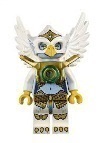 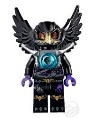 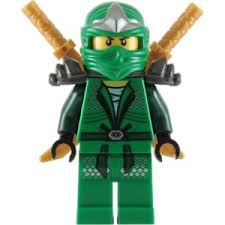 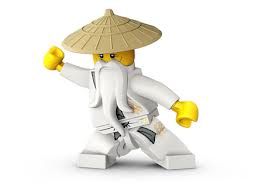 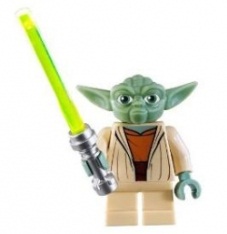 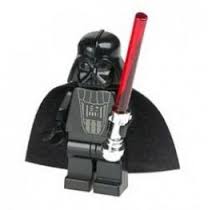 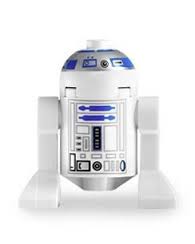 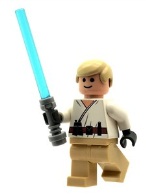 Size 13
Why sketch reachability sets ?
From reachability sketch(es) we can:  
Estimate cardinality  of reachability set
Get a sample of the reachable nodes
Estimate relations between reachability sets (e.g., Jaccard similarity)
Min-Hash sketches of all Reachability sets
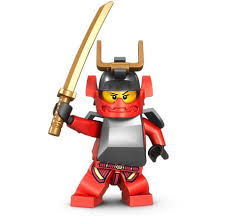 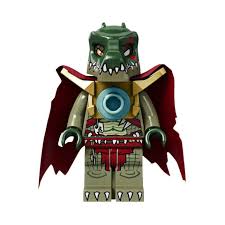 0.37
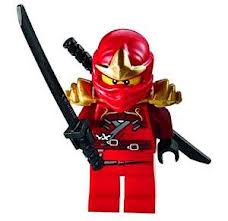 0.12
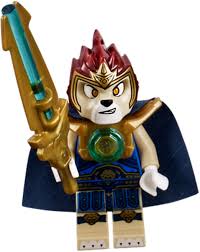 0.28
0.45
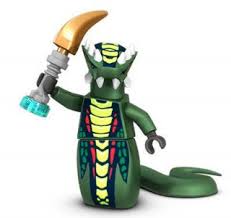 0.34
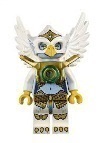 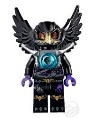 0.23
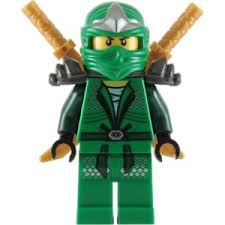 0.85
0.93
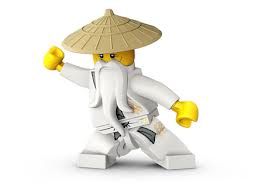 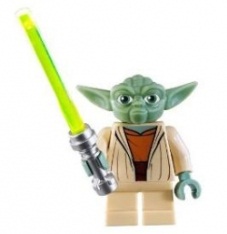 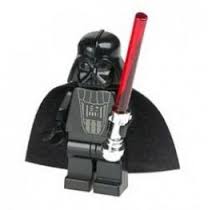 0.77
0.06
0.69
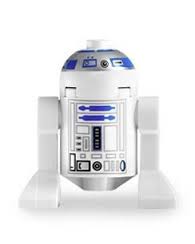 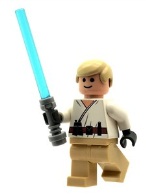 0.32
0.95
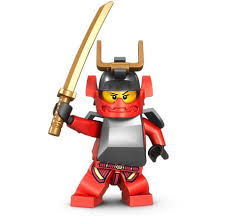 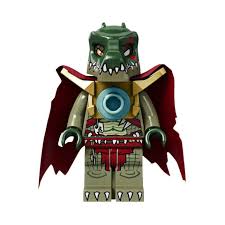 0.37
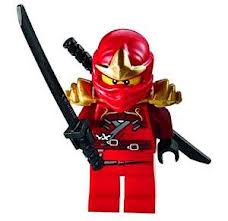 {0.23}
0.12
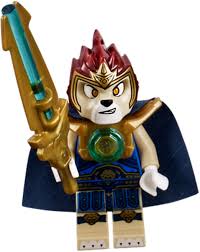 0.28
0.45
{0.12}
{0.23}
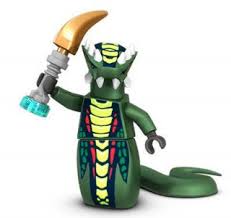 {0.12}
0.34
{0.23}
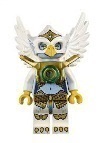 {0.12}
{0.23}
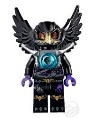 0.23
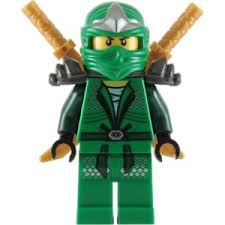 {0.12}
0.85
0.93
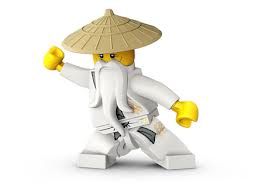 {0.12}
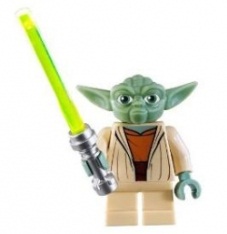 {0.06}
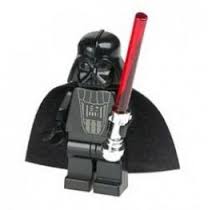 {0.06}
0.77
0.06
0.69
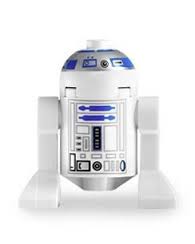 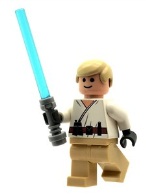 {0.06}
{0.06}
0.32
0.95
Min-Hash sketches of all Reachability Sets: bottom-2
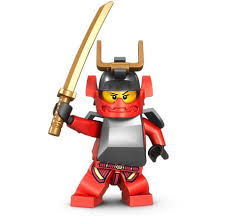 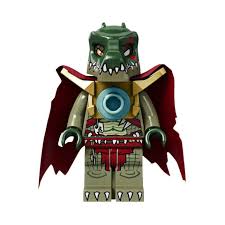 0.37
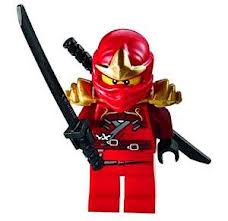 0.12
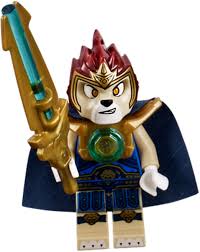 0.28
0.45
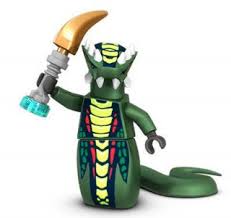 {0.23,0.37}
0.34
{0.12,0.23}
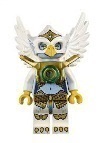 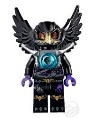 0.23
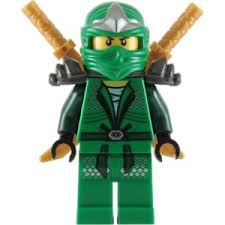 0.85
0.93
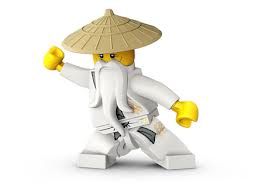 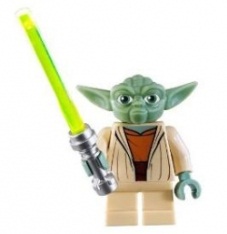 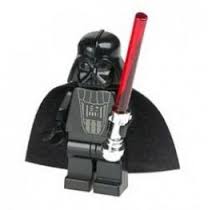 0.77
{0.06,0.12}
0.06
0.69
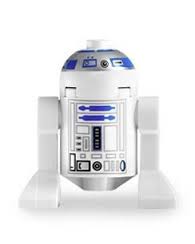 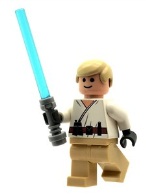 0.32
0.95
Next: Computing Min-Hash sketches of all reachability sets efficiently
Algorithms/methods:
Graphs searches (say BFS)
Dynamic programming/ Distributed
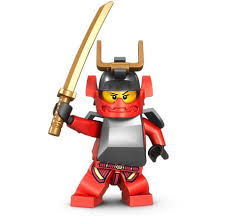 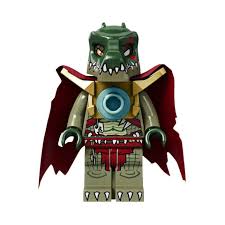 0.37
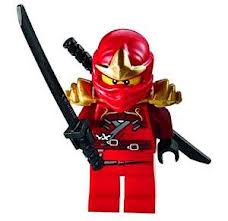 {0.23}
0.12
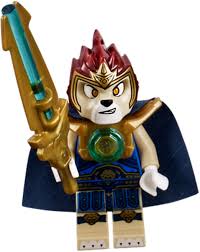 0.28
0.45
{0.12}
{0.23}
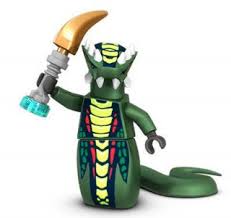 {0.12}
0.34
{0.23}
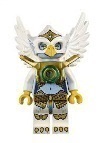 {0.12}
{0.23}
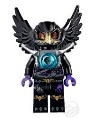 0.23
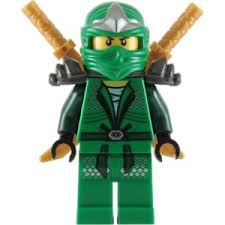 {0.12}
0.85
0.93
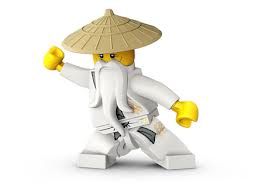 {0.12}
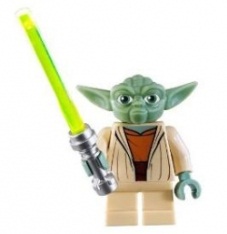 {0.06}
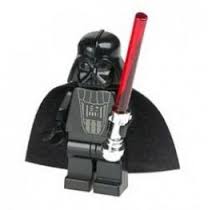 {0.06}
0.77
0.06
0.69
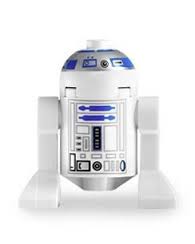 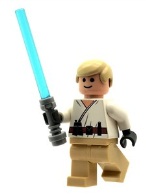 {0.06}
{0.06}
0.32
0.95
Parallelizing BFS-based Min-Hash computation
How can we reduce dependencies ?
Parallelizing BFS-based Min-Hash computation
Parallelizing BFS-based Min-Hash computation
Parallelizing BFS-based Min-Hash computation
We recursively apply this to each of the lower/higher sets:
Parallelizing BFS-based Min-Hash computation
Super-nodes created in recursion
Next: Computing sketches using the BFS method for k>1
Min-Hash sketches of all Reachability Sets: bottom-2
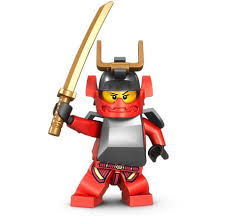 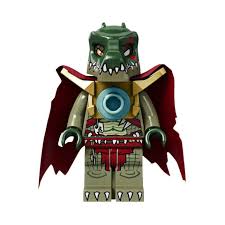 0.37
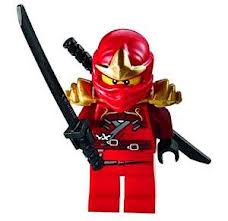 0.12
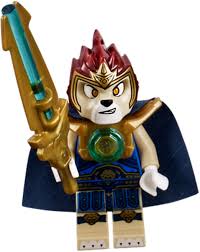 0.28
0.45
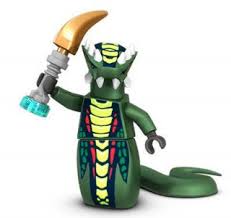 {0.23,          }
0.37
0.34
{0.12,          }
0.23
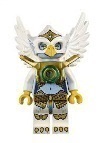 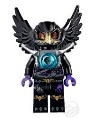 0.23
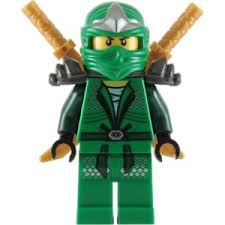 0.85
0.93
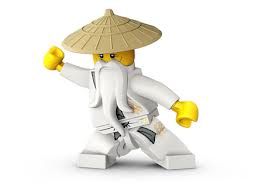 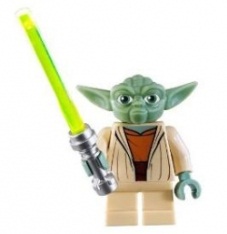 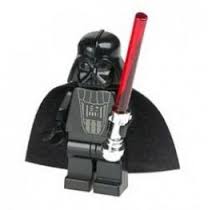 {0.06,          }
0.12
0.77
0.06
0.69
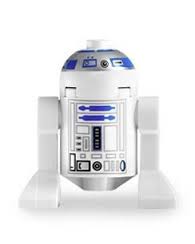 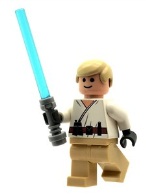 0.32
0.95
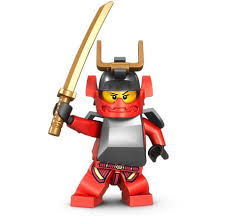 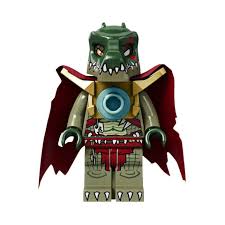 0.37
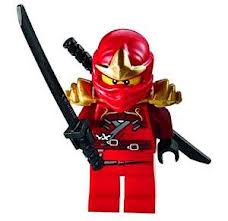 {0.37}
0.12
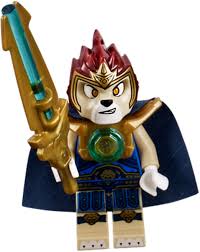 0.28
0.45
{0.12}
{0.45}
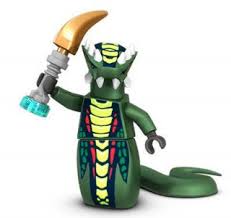 {0.28}
0.34
{0.23}
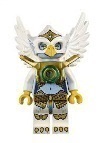 {0.34}
{0.85}
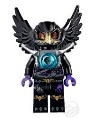 0.23
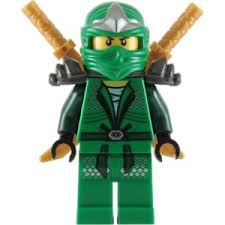 {0.93}
0.85
0.93
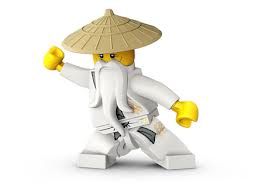 {0.77}
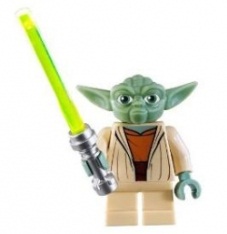 {0.06}
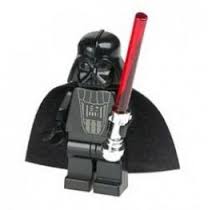 {0.69}
0.77
0.06
0.69
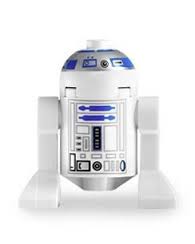 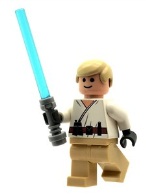 {0.95}
{0.32}
0.32
0.95
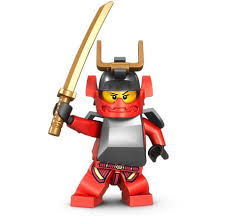 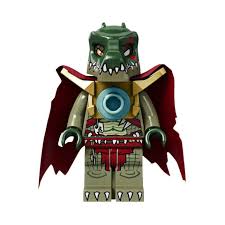 0.37
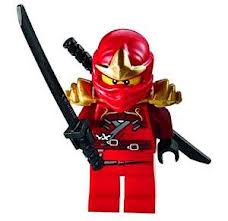 {0.37}
0.12
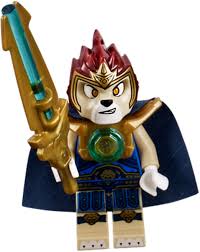 0.28
0.45
{0.12}
{0.45}
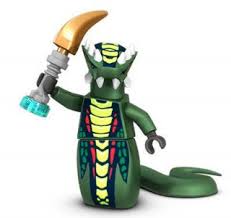 {0.28}
0.34
{0.23}
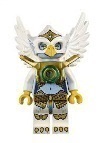 {0.34}
{0.85}
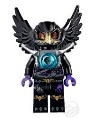 0.23
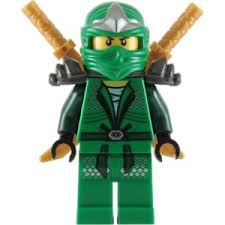 {0.93}
0.85
0.93
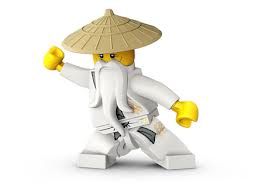 {0.77}
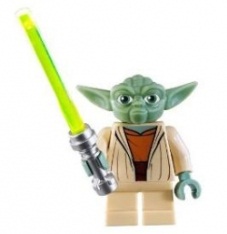 {0.06}
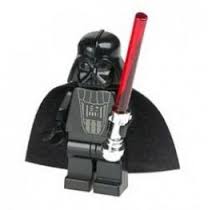 {0.69}
0.77
0.06
0.69
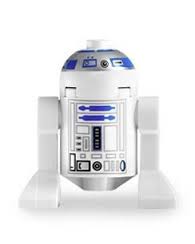 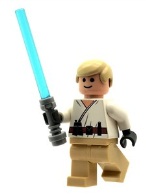 Send to inNeighbors
{0.95}
{0.32}
0.32
0.95
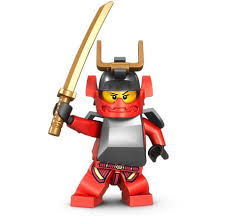 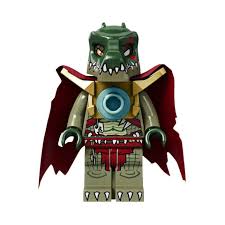 0.37
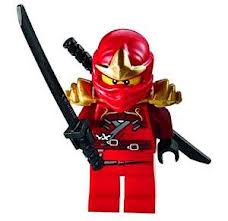 {0.37}
0.12
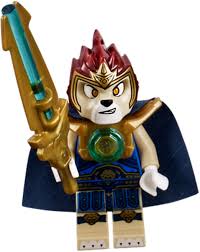 0.28
0.45
{0.12}
{0.45}
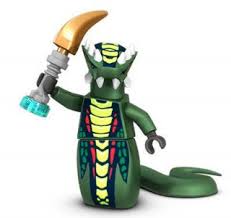 {0.12}
0.34
{0.23}
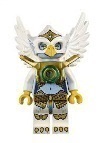 {0.12}
{0.23}
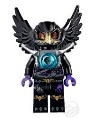 0.23
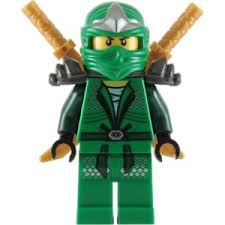 {0.28}
0.85
0.93
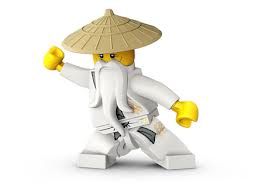 {0.12}
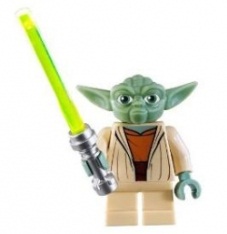 {0.06}
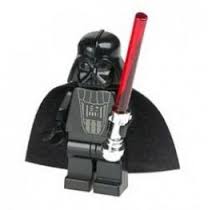 {0.06}
0.77
0.06
0.69
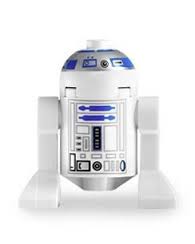 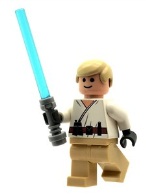 {0.32}
{0.32}
Update
0.32
0.95
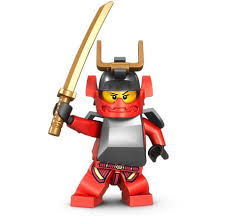 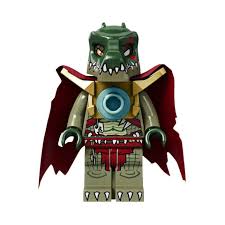 0.37
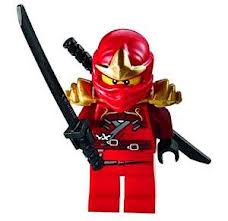 {0.37}
0.12
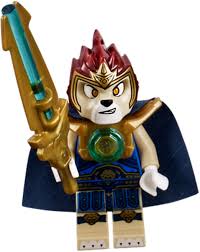 0.28
0.45
{0.12}
{0.45}
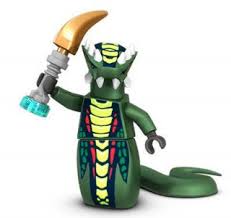 {0.12}
0.34
{0.23}
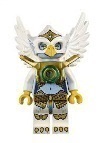 {0.12}
{0.23}
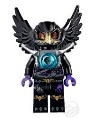 0.23
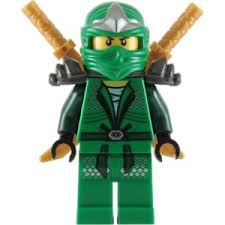 {0.28}
0.85
0.93
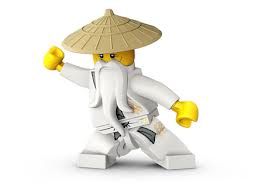 {0.12}
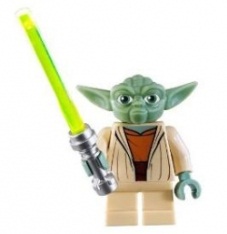 {0.06}
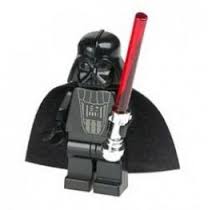 {0.06}
0.77
0.06
0.69
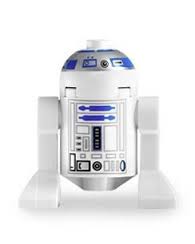 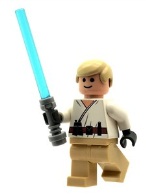 If updated, send to inNeighbors
{0.32}
{0.32}
0.32
0.95
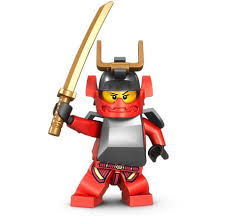 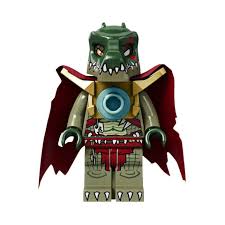 0.37
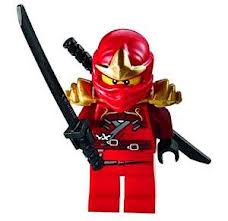 {0.37}
0.12
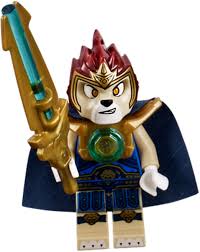 0.28
0.45
{0.12}
{0.45}
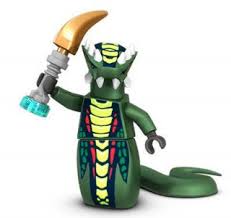 {0.12}
0.34
{0.23}
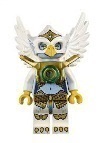 {0.12}
{0.23}
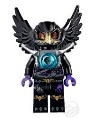 0.23
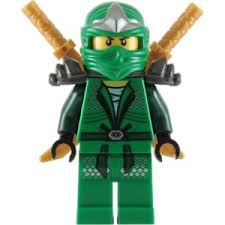 {0.28}
0.85
0.93
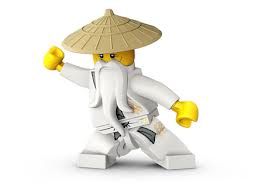 {0.12}
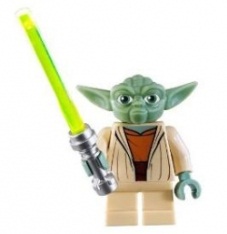 {0.06}
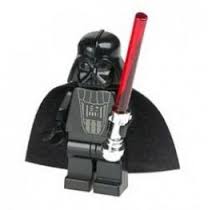 {0.06}
0.77
0.06
0.69
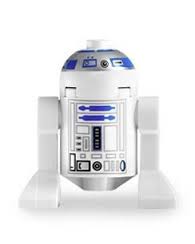 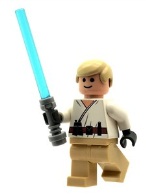 {0.32}
{0.32}
Update
0.32
0.95
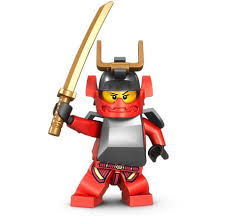 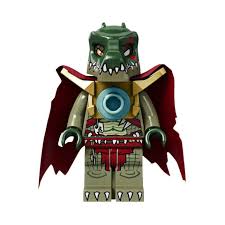 0.37
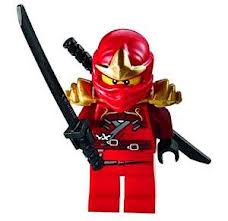 {0.23}
0.12
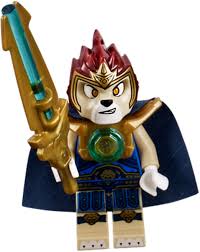 0.28
0.45
{0.12}
{0.23}
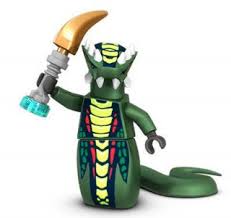 {0.12}
0.34
{0.23}
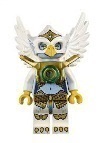 {0.12}
{0.23}
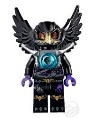 0.23
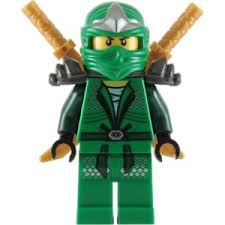 {0.12}
0.85
0.93
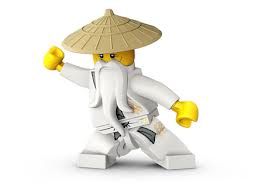 {0.12}
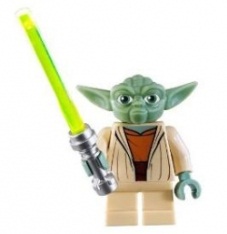 {0.06}
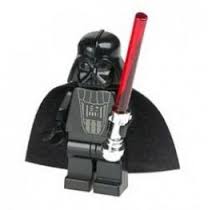 {0.06}
0.77
0.06
0.69
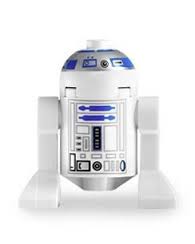 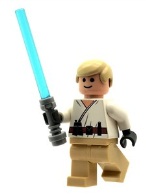 If updated, send to inNeighbors.  Done.
{0.06}
{0.06}
0.32
0.95
Analysis of DP: Edge traversals
Analysis of DP: dependencies
The longest chain of dependencies is at most the longest shortest path (the diameter of the graph)
Next: All-Distances Sketches (ADS)
Often we care about distance, not only reachability:  
 Nodes that are closer to you, in distance or in Dijkstra (Nearest-Neighbor) rank, are more meaningful.
We want a sketch that supports distance-based queries.
Applications of ADSs
Estimate node/subset/network level properties that are expensive to compute exactly:
Applications of ADSs
Bibliography
Recommended further reading on social networks analysis:
Book: “Networks, Crowds, and Markets:  Reasoning About a Highly Connected World” By David Easley and Jon Kleinberg. 
http://www.cs.cornell.edu/home/kleinber/networks-book/
Course/Lectures by Lada Adamic: https://www.coursera.org/course/sna
http://open.umich.edu/education/si/si508/fall2008
Bibliography
Reachability Min-Hash sketches, All-Distances sketches (lectures 11,12): 
E. Cohen “Size-Estimation Framework with Applications to Transitive Closure and Reachability” JCSS 1997
E. Cohen H. Kaplan “Spatially-decaying aggregation over a network” JCSS 2007
E. Cohen H. Kaplan “Summarizing data using bottom-k sketches” PODC 2007
E. Cohen: “All-Distances Sketches, Revisited: HIP Estimators for Massive Graphs Analysis” arXiv 2013